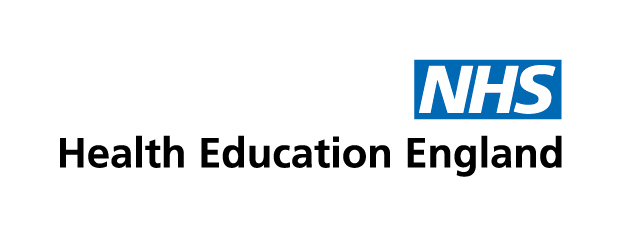 Overseas Induction 2022
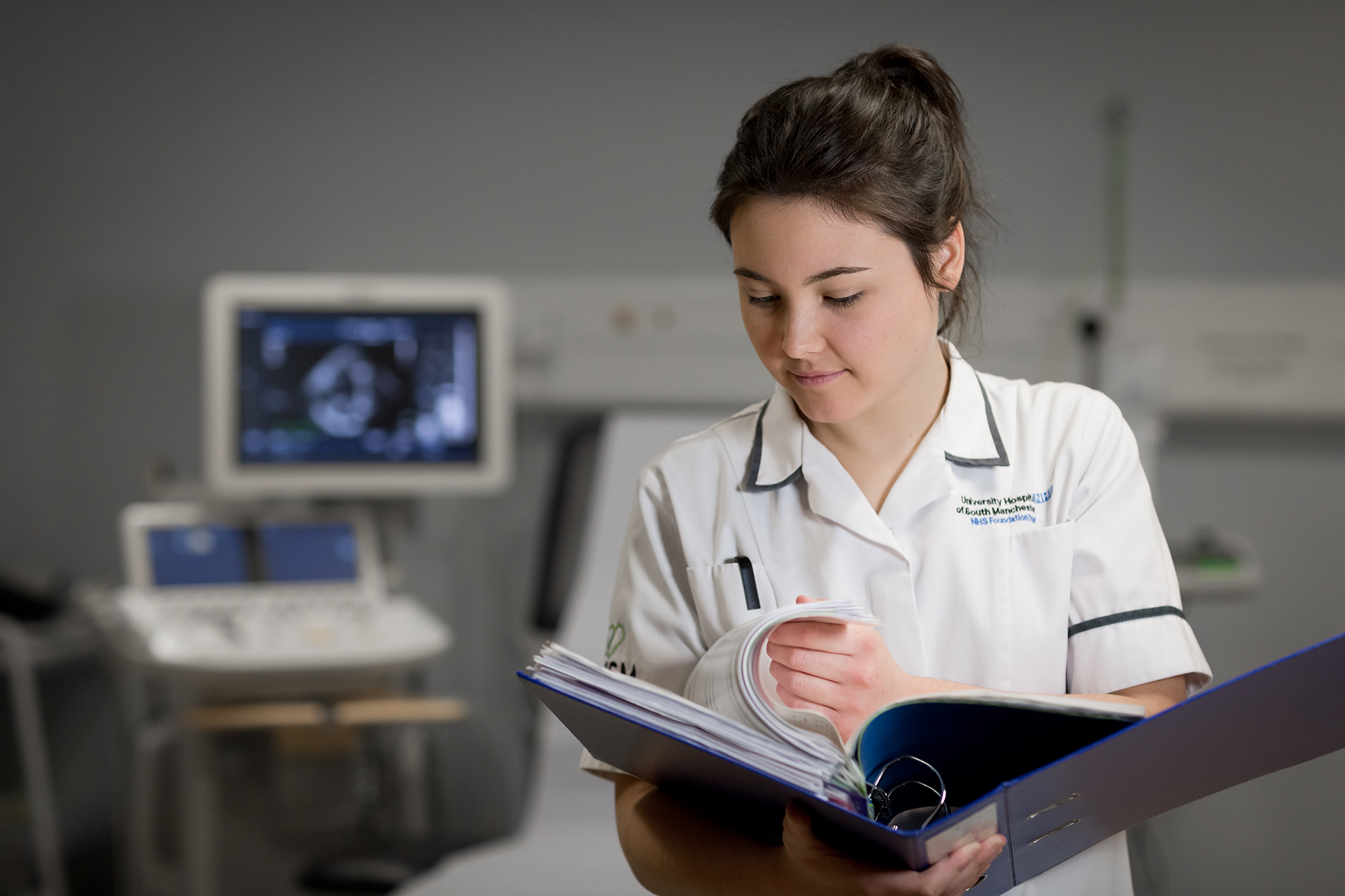 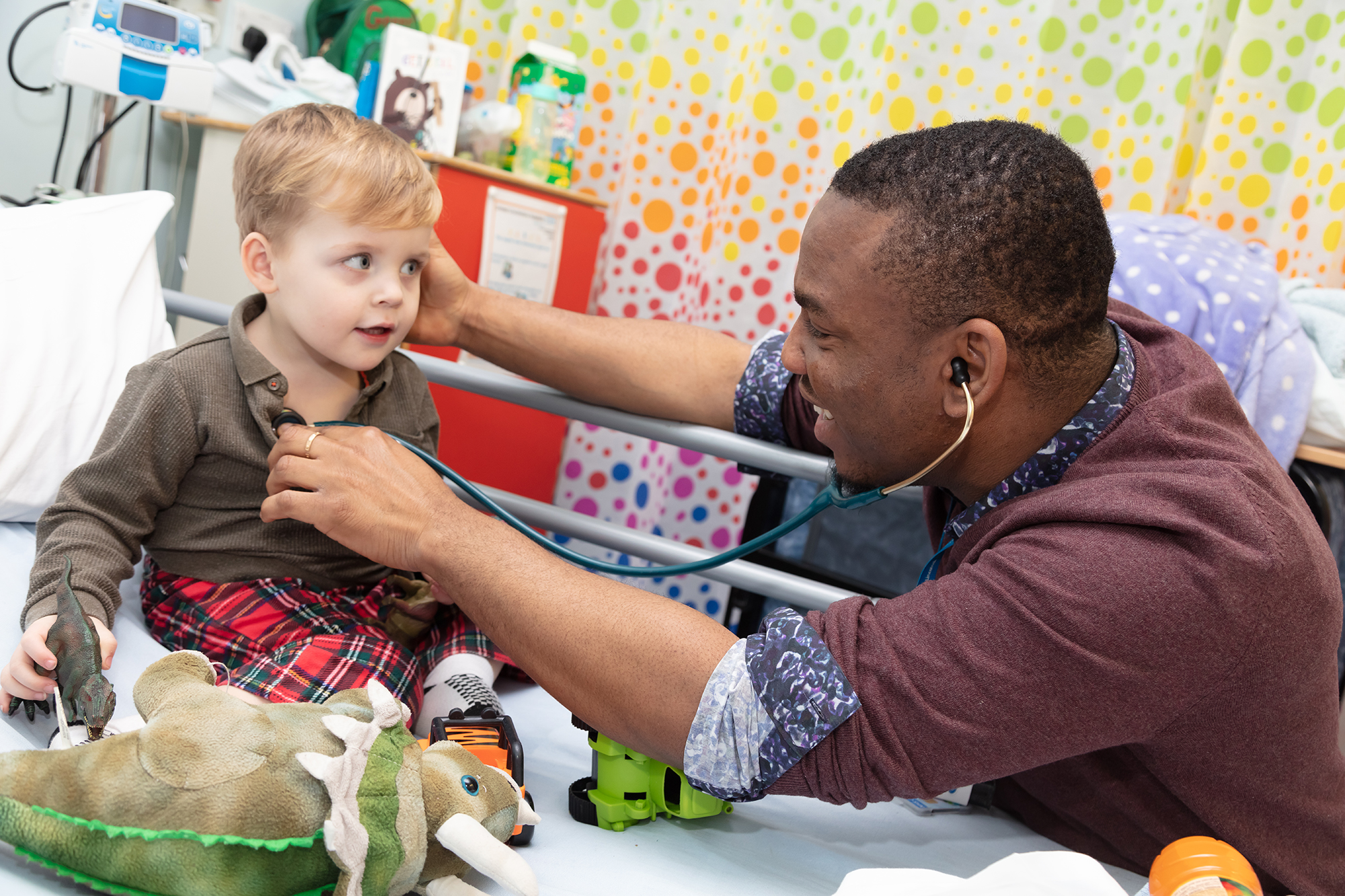 Introduction​Mr Craig IrvineThe modules on the website can be done in any order. ​​You will choose how long you spend on each of them. The longer you spend, the more use they will be. ​​At the course day we will spend time talking about what you have learned from them, and will seek your views on what could be done differently.​
What do you feel?​
Trepidation​
Fear​
Anxiety​
Uncertainty
Excitement​
Opportunity​
New challenge​
Boredom / Don’t need it”  ​

What are you expecting?
Factors to consider​
Environment                         ​
Separation                              ​
Uncertainty​
Financial​
Documentation​
Health ​
Purpose​
Learning
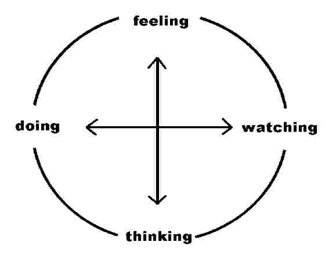 Adult/self directed learning​
Learning styles ​less didactic ​more interactive​
Technical and generic skills  ​
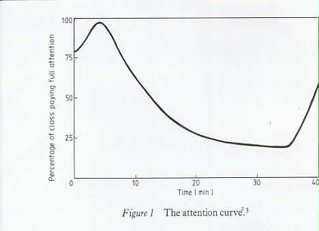 Integrated Learning
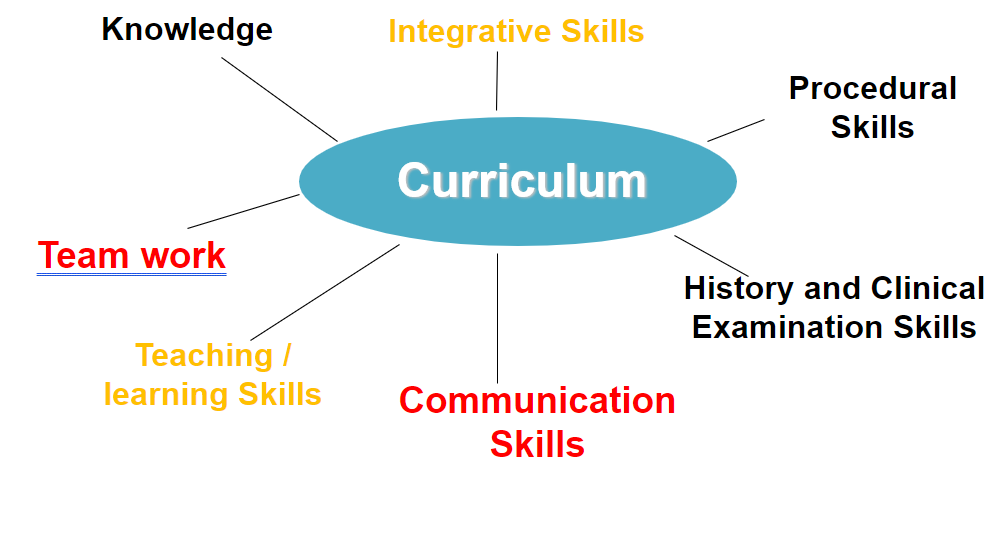 No problem in medicine can be made worse by good communication​
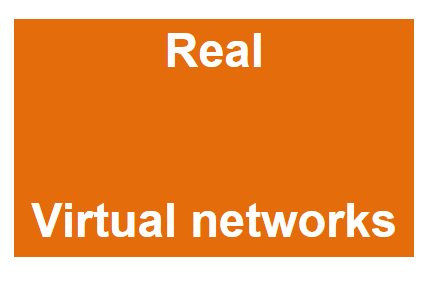